Evolution de la règlementation !
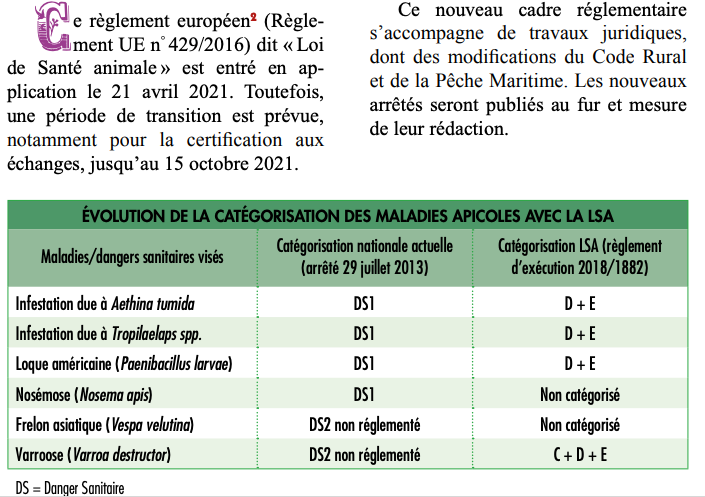 Evolution de la règlementation !
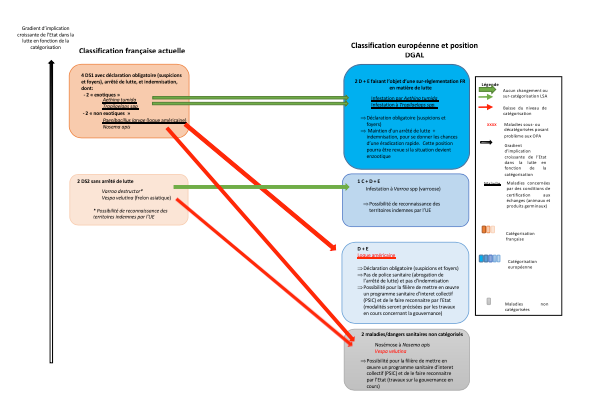 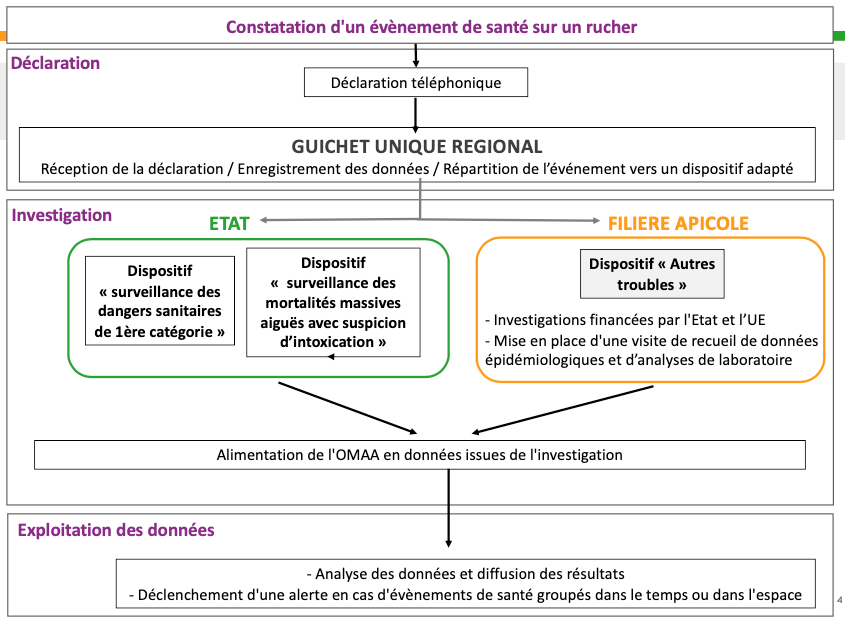 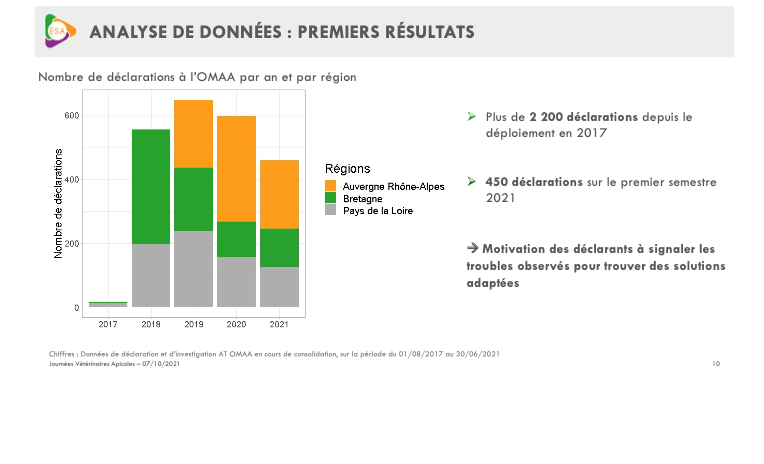